LA NUEVA ESCUELA MEXICANA
Principios y orientaciones pedagógicas.
Alumnas:
Danna sophia rangel ibarra
Adriana rodriguez hernandez
Norma janette zarate agunis
¿Qué es?
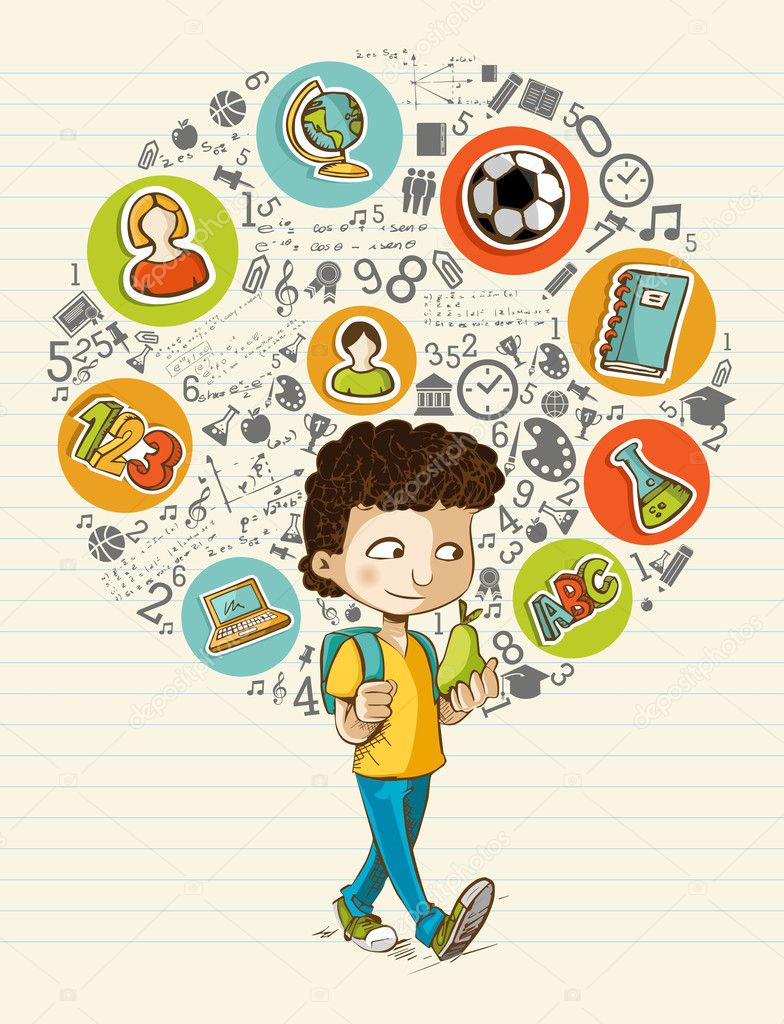 Proyecto educativo de carácter humanista, el cual busca cambiar radicalmente los esquemas curriculares de los programas de estudio, así como la forma de enseñar dentro y fuera de las aulas.
Tiene como centro la formación integral de niñas, niños, adolescentes y jóvenes, y su objetivo es promover el aprendizaje de excelencia, inclusivo, pluricultural, colaborativo y equitativo a lo largo del trayecto de su formación
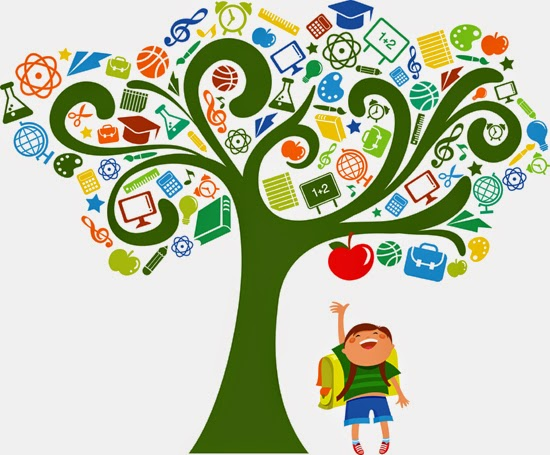 Cuatro condiciones (Tomasevski,2004)
1
2
Asequibilidad
Accesibilidad
Garantía del derecho a una educación gratuita y obligatoria
Obligación del estado a facilitar una educación
3
4
Aceptabilidad
Adaptabilidad
Adecuar la educación al contexto sociocultural de las y los estudiantes.
Criterios de seguridad, calidad y calidez de la educación
Principios
1° Fomento de la identidad con México
Fomentar el amor a la patria, el aprecio por su cultura, el conocimiento de su historia y el compromiso con los valores plasmados en su constitución política.
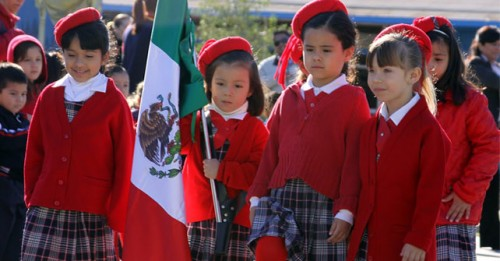 Principios
2°Responsabilidad ciudadana 
Implica la aceptación de derechos y deberes personales y comunes
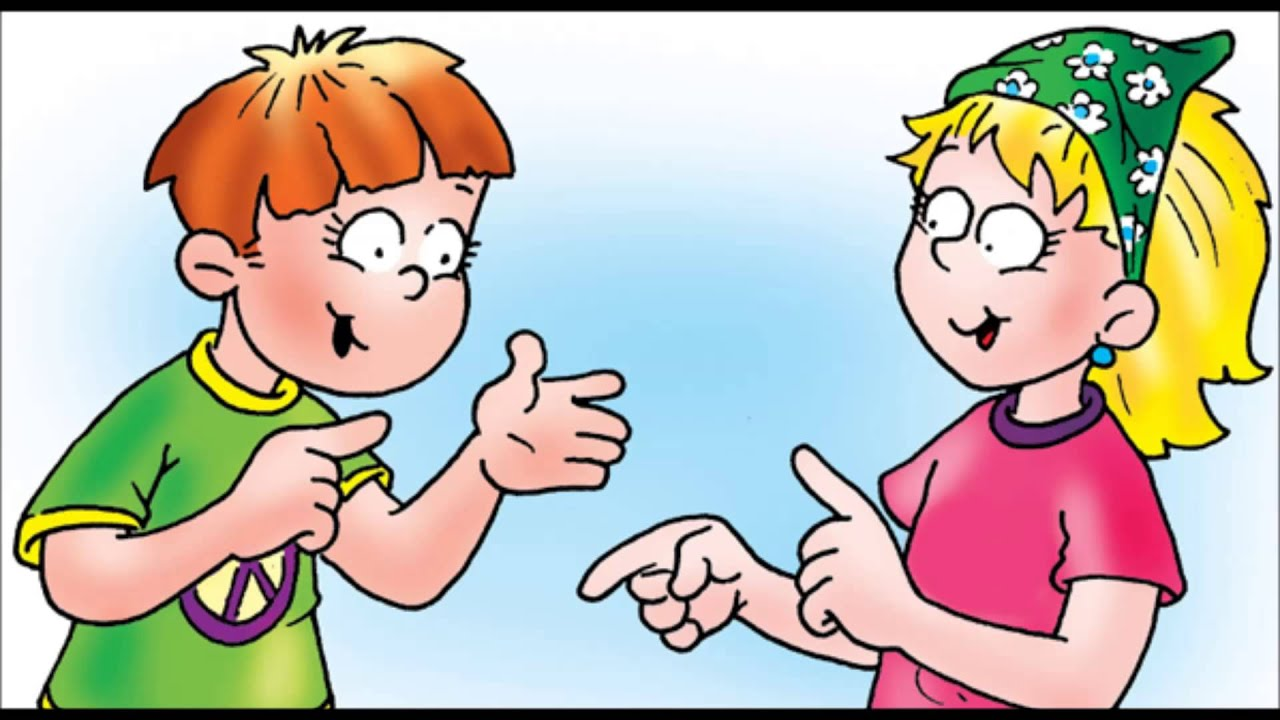 3°La honestidad es el comportamiento fundamental para el cumplimiento de la responsabilidad social, que permite que la sociedad se desarrolle con base en la confianza y en el sustento de la verdad de todas las acciones para permitir una sana relación entre los ciudadanos.
Principios
4° Participación en la transformación de la sociedad 
Educar personas críticas, participativas y activas que procuren procesos de transformación por la vía de la innovación, la creación de iniciativas de producción que mejoren la calidad de vida.
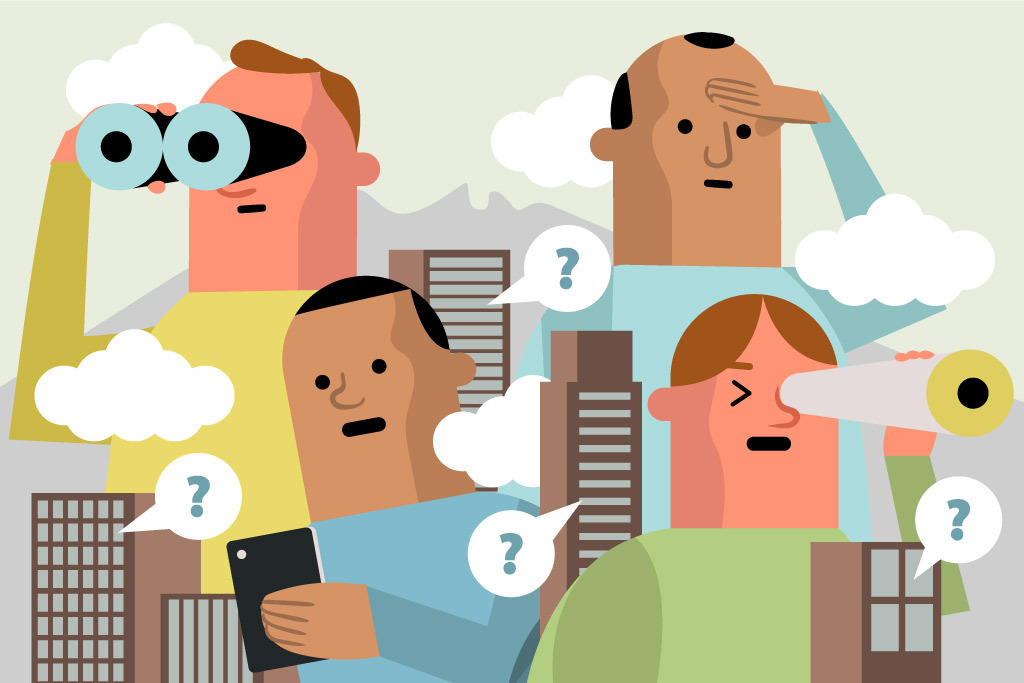 Principios
5° Respeto de la dignidad humana 
Contribuye al desarrollo integral del individuo, para que ejerzan plena y responsablemente sus capacidades, Promueve el respeto irrestricto a la dignidad y los derechos humanos de las personas.
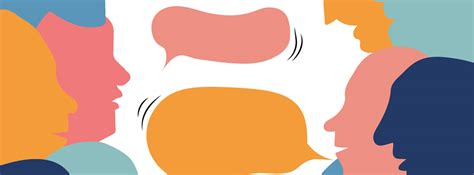 Principios
3°Promoción de la interculturalidad.
Fomenta la comprensión y el aprecio por la diversidad cultural y lingüística, así como el diálogo y el intercambio intercultural sobre una base de equidad y respeto mutuo
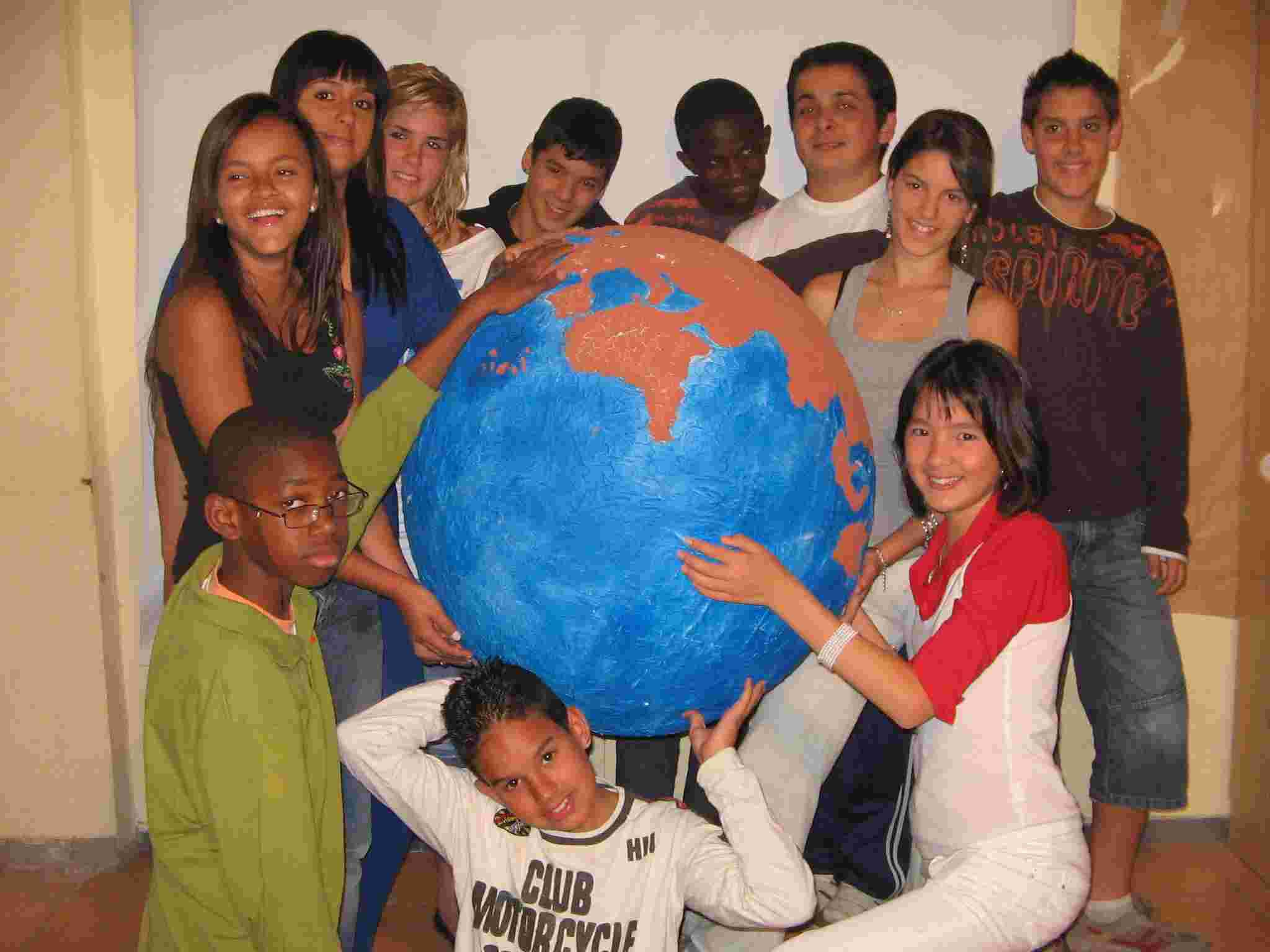 PRINCIPIOS
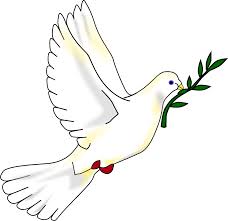 7º Promoción de la  cultura de la paz
Forma a los educandos en una cultura de paz que favorece el  diálogo constructivo, la  solidaridad y la búsqueda de  acuerdos que permiten la  solución no violenta de  conflictos y la convivencia en  un marco de respeto a las  diferencias.
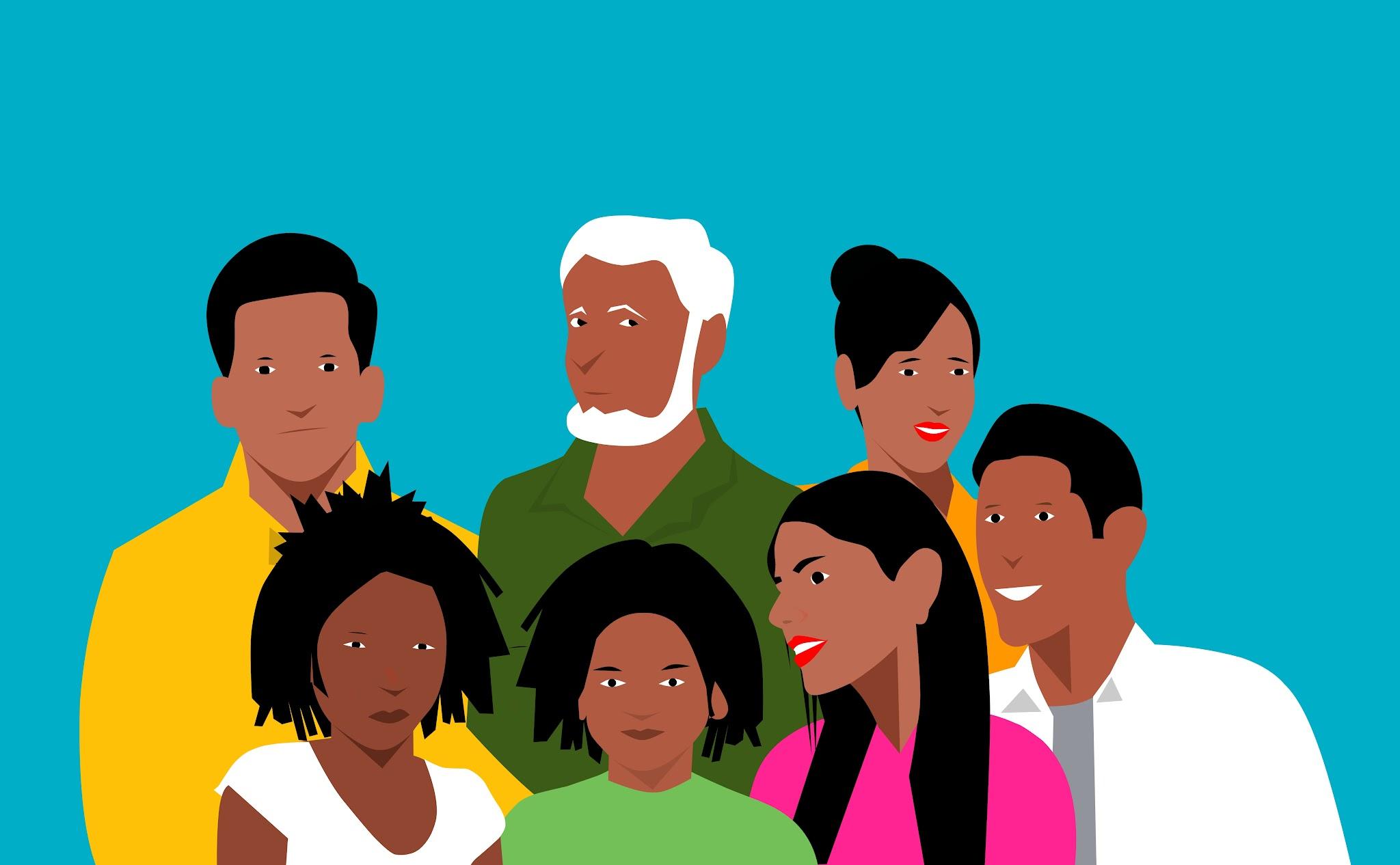 PRINCIPIOS
8º Respeto por la  naturaleza y cuidado del  medio ambiente
Promueve una sólida  conciencia ambiental que  favorece la protección y  conservación del entorno, la  prevención del cambio  climático y el desarrollo  sostenible
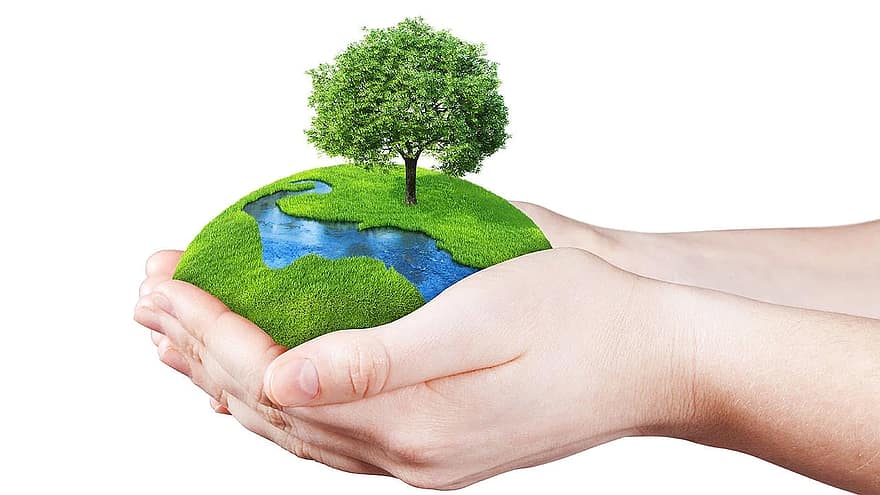 CONDICIONES PARA LA CONSTRUCCIÓN DE LA NEM
Revalorización del magisterio
2. Infraestructura
3. Gobernanza
4. Objetivos del aprendizaje, estrategias didácticas y revisión de contenidos
EL DERECHO A LA EDUCACIÓN Y SUS IMPLICACIONES PEDAGÓGICAS
Las niñas, niños, adolescentes y jóvenes, son sujetos  activos de la educación; con sus acciones cotidianas  ejercen su derecho a transformar la realidad a través de  una educación integral que se despliega en todos los  espacios de la escuela, no sólo en el aula
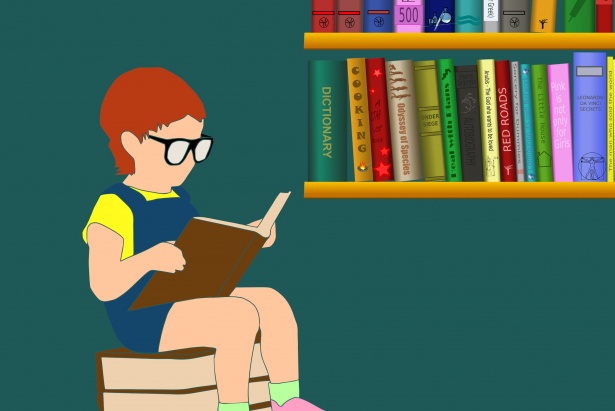 Gracias por su atención